Figure 1. Trends in optical-near-IR colour with morphological type. We plot B−R against R−K colours for those galaxies ...
Mon Not R Astron Soc, Volume 312, Issue 3, March 2000, Pages 497–520, https://doi.org/10.1046/j.1365-8711.2000.03138.x
The content of this slide may be subject to copyright: please see the slide notes for details.
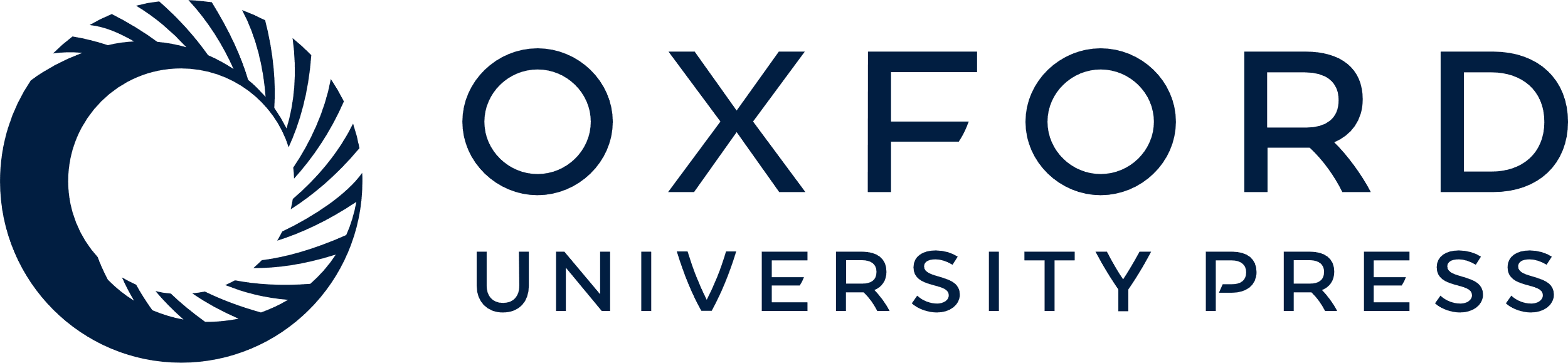 [Speaker Notes: Figure 1. Trends in optical-near-IR colour with morphological type. We plot B−R against R−K colours for those galaxies with photometry in B, R and K (92 per cent of the sample; solid lines). Central colours are denoted by solid circles (for the sample from de Jong 1996c), open circles (for the sample from Bell et al. 2000) or stars (for the sample from Tully et al. 1996). Overplotted are the Kodama & Arimoto (1997) (upper right panel) and Bruzual & Charlot (in preparation) (remaining panels) stellar population models. Note that the lower right panel is labelled with the average age of the stellar population 〈A〉; the remaining panels are labelled with the star formation time-scale τ. We also show the calibration uncertainties and the sky-subtraction uncertainties in the inner and outer annuli: the diagonal lines in these error bars represent the effect of a 1σ shift in the R-band photometry. Overplotted also are the foreground screen (upper panels) and triplex model (lower panels) dust models. In the triplex model, the solid circle denotes the central reddening, and the open circle the reddening at the half-light radius. Further discussion of the data and model grids is undertaken in the text.


Unless provided in the caption above, the following copyright applies to the content of this slide: © 2000 RAS]